Le nom de l’atome
SYMBOLE
PHOTO
Situé entre quels atomes en ligne et en colonne
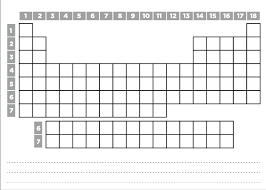 Placement de l’atome dans la classification : groupe et période
Symbole sous la forme :

AX
Z
MODELE DE L’ATOME
Composition de l’atome
Z =
A =
Electrons =
Découverte, où le trouve-t-on ?
Utilisations